（参考）北彩あんしんリングの活用イメージ
ＩＣＴシステム
【例１】
【例２】
最低限必要な医療・介護情報などを閲覧・更新
チャット機能により情報交換
チャット機能により情報交換
医療情報の例
介護情報の例
血圧１４５です
入浴サービスの利用は可能ですか？
じょくそう（床ずれ）が悪化しました
ケアマネジャー等が知る家族構成や日常生活等
医師の紹介状
訪問看護指示書
すぐに診察します
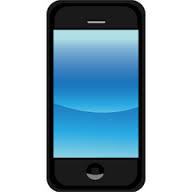 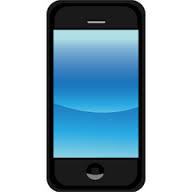 訪問看護師
ケアマネジャー
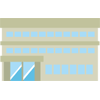 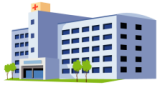 処方の変更を
検討します
北埼玉
在宅医療連携室
市、高齢者相談センター
往診医
病院
病院では血圧１５０以下なら入浴を許可しました
入浴サービスはＯＫです
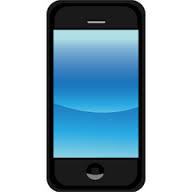 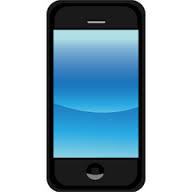 痛み止めが効いていないみたいです
ヘルパー
導入のメリット
●　直接連絡しなくても、最低限必要な医療・介護情報を把握できる　
  　　　⇒　電話連絡の際のトラブルを回避
 ●　連絡を取り合う場合でも、都合の良い時間に質問・回答
  　　　⇒　落ち着いた時に、ストレスなく連絡を取り合える
※チャット機能
ネットワークを通じて
メンバーがリアルタイムにやり取りできる機能
（注）
　至急の場合は、
　電話連絡による。